Муниципальное автономное  дошкольное образовательное учреждение № 294  «Ручеек»
Музыкальный руководитель
Мазитова Лилия Асхатовна
Первой квалификационной категории
Музыка и движение
Музыкально - ритмическая деятельность является составной частью музыкального обучения и развития ребенка. 
Ритмика- это передача музыки через движение, 
Это эмоциональный отклик выражающиеся в движениях. Занятия ритмикой оказывают разносторонние влияние на детей
Основная направленность программы –
 активизировать самостоятельную музыкально-ритмическую деятельность ребенка, достижение высшего уровня развития – детского творчества.
Цель – совершенствовать навыки танцевальных движений, танцевально-игрового творчества и способствовать развитию творческой активности ребенка.
Задачи
Обогащать музыкально-двигательные представления
Активизировать музыкальное мышление
Совершенствовать качество движений ребенка
Развивать у ребенка в процессе занятий танцевально-игровое творчество, инициативу и самостоятельность
Учить импровизировать движения под музыку
Обеспечивать эмоциональное благополучие и здоровье ребенка
Музыкально- ритмические занятия включают в себя разделы:
Ритмическая гимнастика
Танцы
Музыкально-дидактические игры
Сюжетные игры и этюды
Подвижные игры
Игропластика
Музыкально-дидактические игровые уражнения
Одаренный ребенок дет.сада № 294  «Ручеек»
Наша звездочка
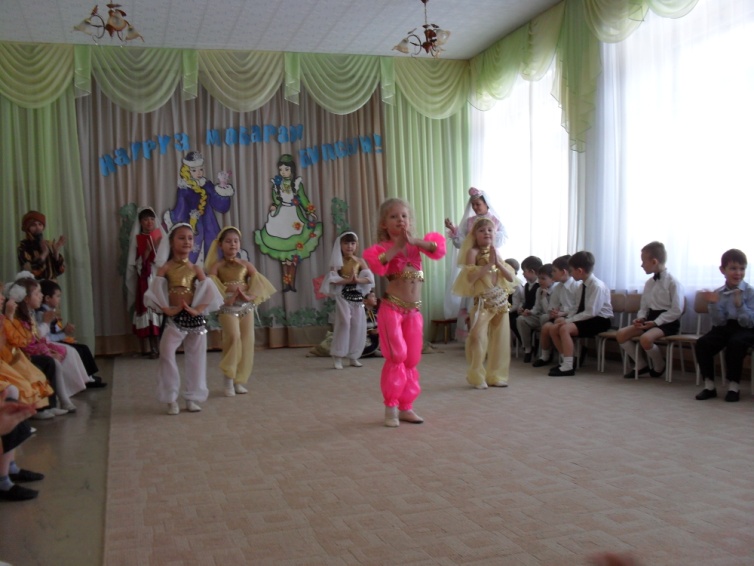 Карта диагностики уровня музыкального и психомоторного развития ребенка по А.И. Бурениной
Фирсова Ирина
Год рождения 2004
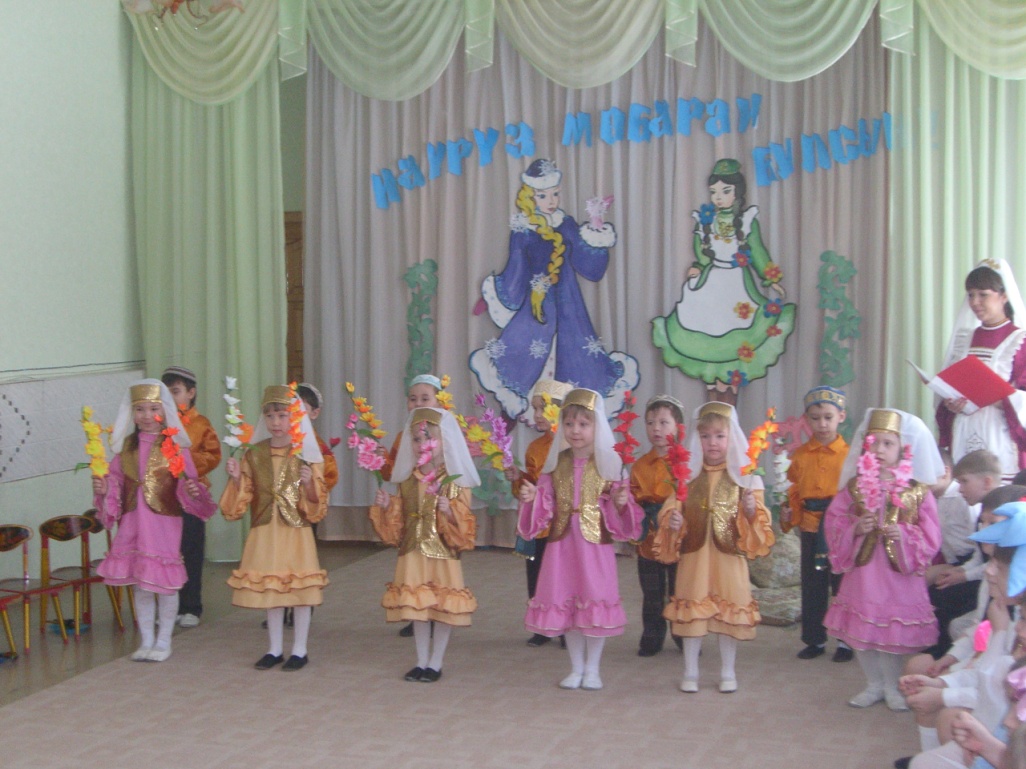